The Royal British Family
Julia Kolchag
Form 11-B
Plan
The UK of Great Britain and Northern Ireland.
British Royal Family:
    1.Formation History;
    2.The Family Tree of Members;
    3.Interesting Facts and Video.
Summary and Conclusions.
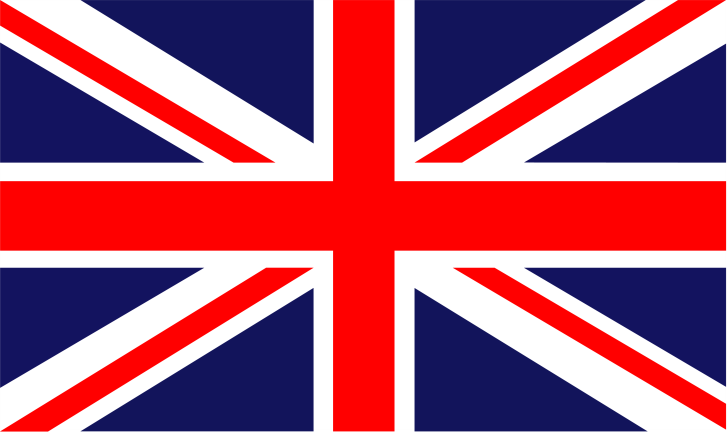 The British Royal Family is the family group of close relatives of the monarch of the United Kingdom.
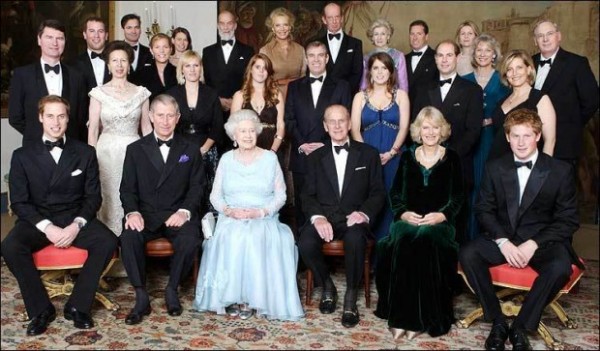 Badge of The House of Windsor
The House of Windsor is the royal house of the United Kingdom and the other Commonwealth realms. It was founded by King George V by royal proclamation on 17 July 1917.